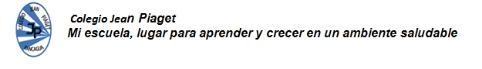 PLANIFICACIÓN PARA EL AUTOAPRENDIZAJESEMANA 19  DEL 03 AL 07 DE AGOSTO  2020
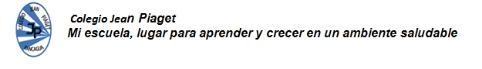 Recomendaciones
Recuerda que no es necesario imprimir este power  point.Recuerda que tu reporte es el ticket de salida, las otras actividades deben quedar registradas en el cuaderno o el libro.Te invito a participar de las clases virtuales los días Jueves a las 10:15 hrs.
Antes de comenzar
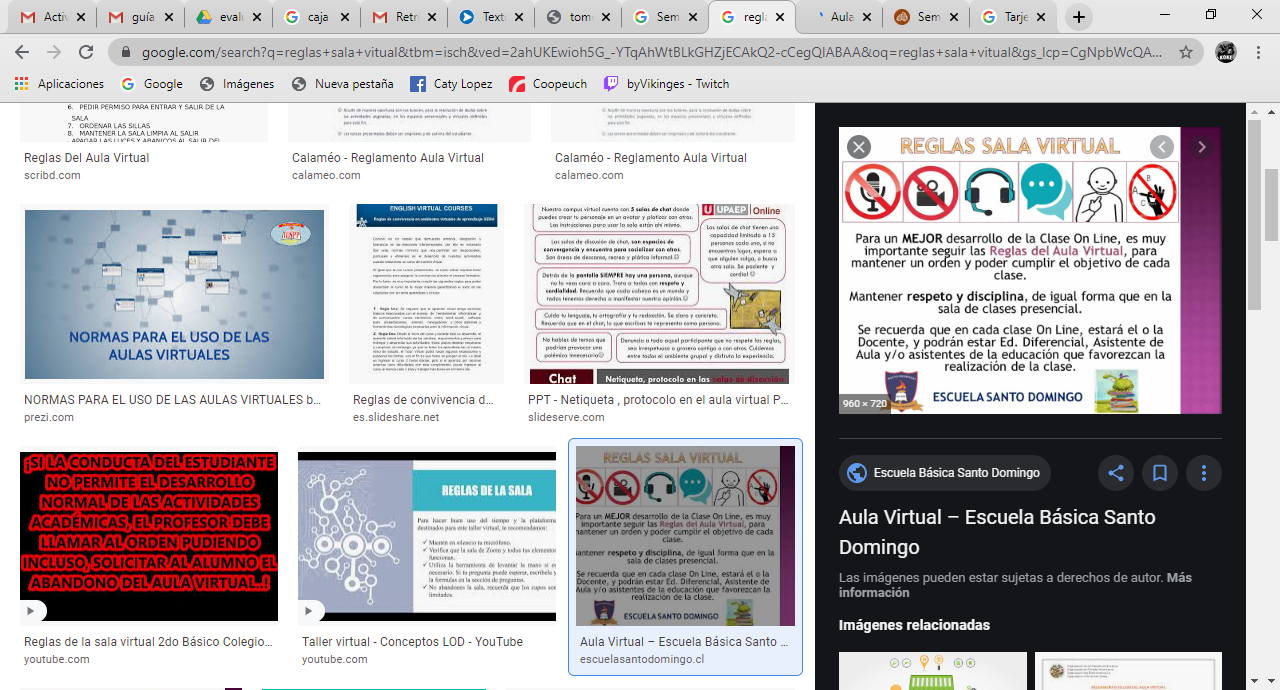 Recordemos lo visto en clases anteriores
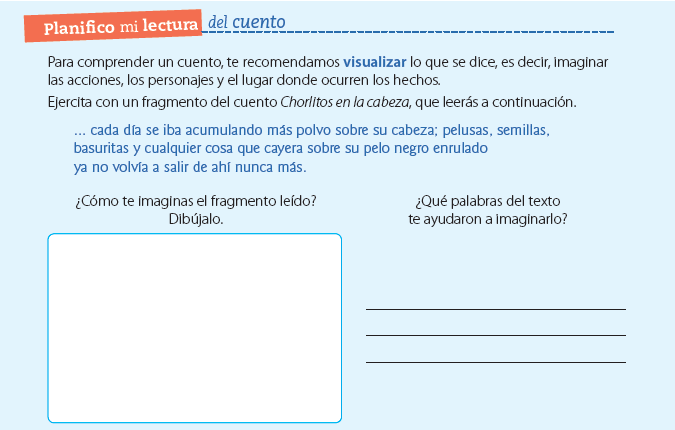 1°ESTRATEGIA
PLANIFICO MI LECTURA
2° ESTRATEGIA 
CONOCER SOBRE LO QUÉ LEERÉ
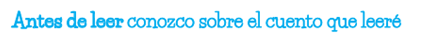 El cuento se llama : Como un niño contaba que no lo  habían llevado a la ciudad. ¿Tú has ido a la ciudad? ¿ Cómo es ?
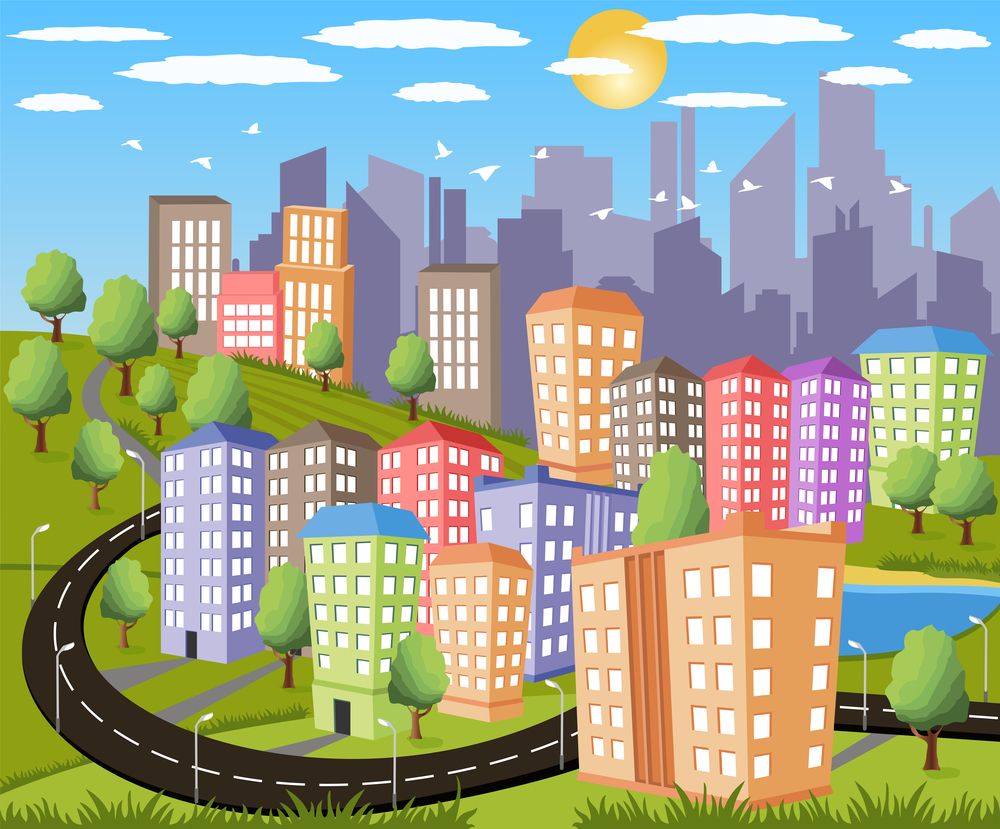 Comentemos juntos a tus compañeros
AHORA  A LEER Y APLICAR LAS  ESTRATEGIAS  VISTAS
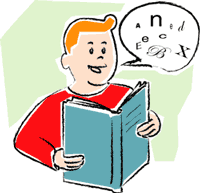 ¡No olvides leer en voz alta!
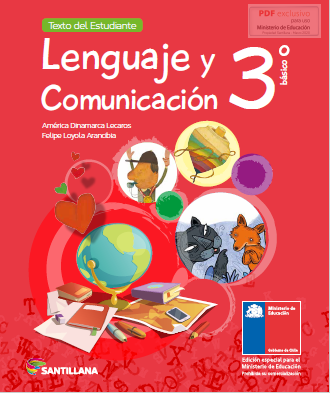 Te invito a trabajar con tu texto de estudio leyendo la página. 26
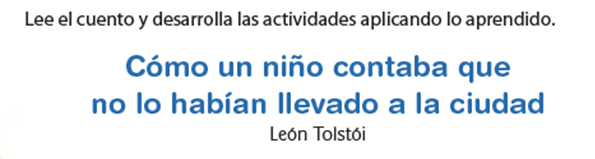 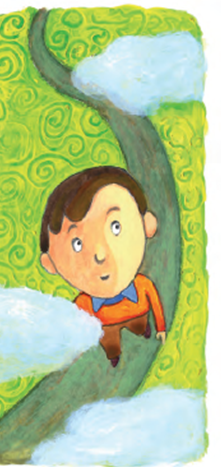 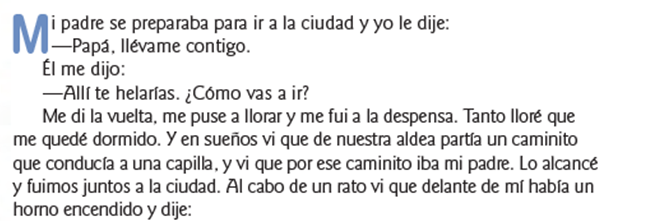 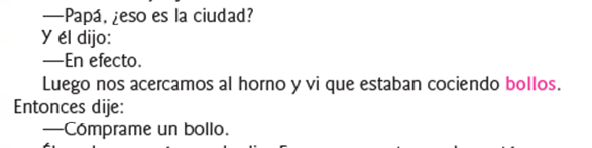 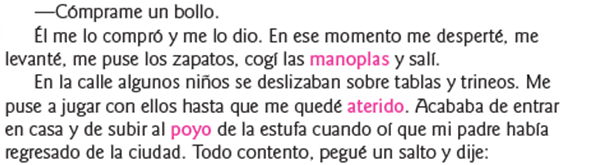 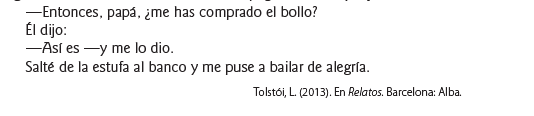 Ahora te invito a desarrollar las actividades de las páginas 27 relacionadas con texto leído.
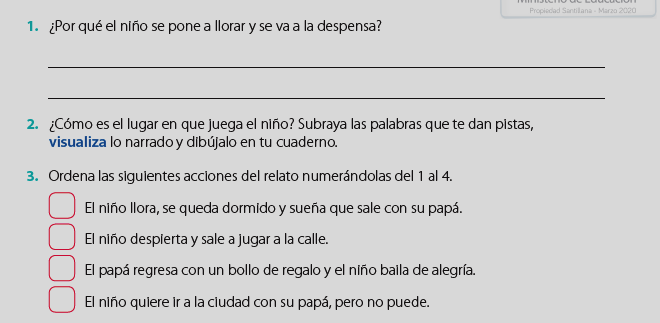 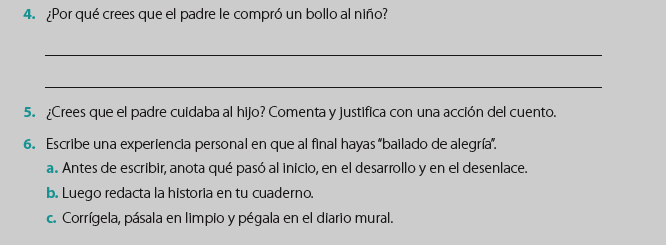 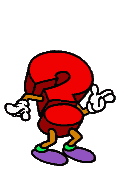 Ticket de salida responde en tu cuaderno
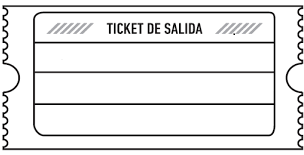 1- ¿Por qué  el papá no quería llevar al niño a la ciudad?
2- ¿ Por qué el papá hace referencia que la ciudad se parece a un horno encendido?
3- ¿ Por qué el niño llega a saltar de alegría?¿ Has saltado de alegría?¿Cuándo?